人教版九年级物理（初中）
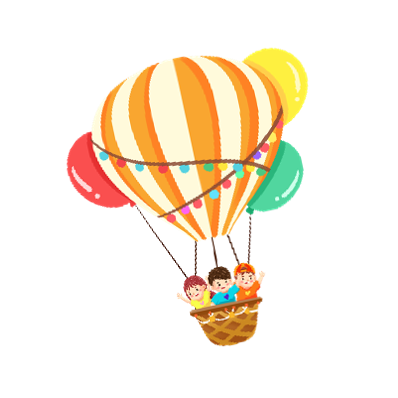 第十三章   内能
第3节 比热容
课堂导入
烈日下的中午，在水边玩耍时，脚踩在沙子上有什么感觉？踩在水中有什么感觉？
沙子很烫水里很凉
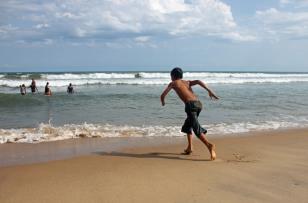 同样的太阳照射下，
为什么沙子和水的温度不同？
人教版九年级物理（初中）
课堂活动
实验探究：比较不同物质的吸热情况
质量相等的水和食用油，吸收相等的热量，升高的的温度是否相同？
实验步骤：取两个______的烧杯盛放        和初温相同的水和食用油,  用_____的两个电热器给它们加热 ,比较它们升高的温度是否相同.
相同
质量
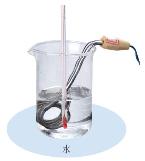 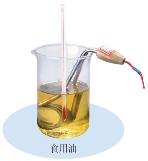 相同
实验数据：
10℃
30℃
41℃
21℃
实验结论:  吸收相同的热量,食用油升高的温度比水的多.
质量相同的不同种物质,吸收相同的热量，升高的温度不同。
问题：如何比较不同物质的这种属性呢？
比热容（c ）
用来比较物质的吸热能力的物理量。
1、物理意义：
单位质量(1Kg)的某种物质在温度升高(或降低）1℃时所吸收（或放出）的热量叫做这种物质的比热容.
2、定义:
焦每千克摄氏度     符号:J/(Kg·℃)
3、单位：
4、比热容是物质的一种特性，每种物质都有自己的比热容。
比热容（c ）
5、比热容表:
一些物质的比热容
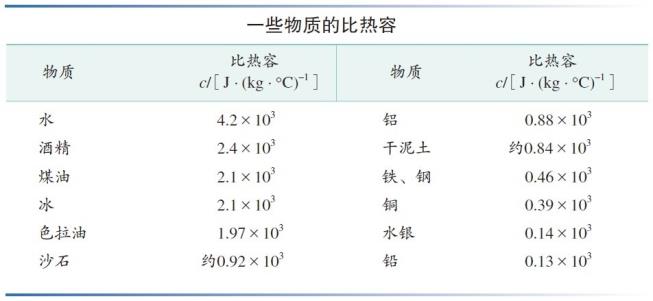 观察思考
（1）. 比热容表中，哪种物质的比热容最大?它为多少?
水的比热容最大。为____________________。 其物理意义是:
_________________________________________________.
4.2X103J/(kg.0c)
1千克的水温度升高10c时所吸收的热量为4.2X103J
（2）. 水与冰的比热容是否相同?
物质的状态
不相同。 同种物质的比热容与                      有关.
比热容（c ）
6、水的比热容较大的应用
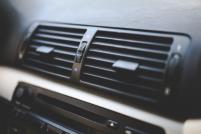 （1）、用热水取暖
（2）、汽车发动机用水冷却
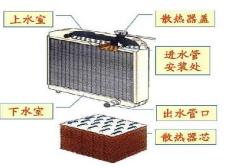 因为水的比热容大。在吸收和放出一样热量的情况下，升高和降低的温度小，取暖和散热效果好。
比热容（c ）
（3）为什么同一纬度的海滨城市和沙漠地区的气温变化差别如此大?
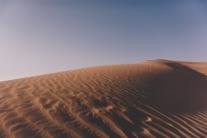 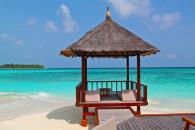 海滨
24℃－28℃
沙漠
5℃－38℃
讨论
新疆有句谚语：“早穿皮袄午穿纱 围着火炉吃西瓜”能说出道理吗？
比热容（c ）
（4）海陆风的成因
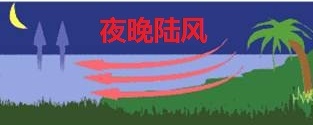 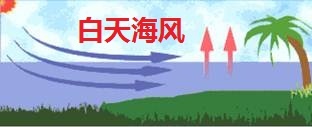 因为海水的比热容比砂石的大。吸放热相同的情况下，温度变化小。
比热容（c ）
（5）、冬天人们为了防冻，白天会放掉农田里的水，晚上会往里面灌水，这是为什么？
水的比热容大，吸热升温慢，放热降温慢。白天农田吸热，白天放水是让农田里面吸热升温快些；晚上气温下降，农田散热降温，灌水是为了让农田不致降温太多，以保护农田里的庄稼。
热量的计算
1. 探究水吸收的热量跟哪些因素有关
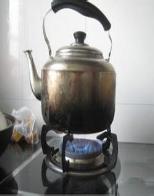 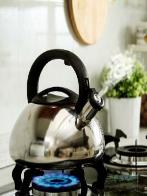 吸收的热量还跟跟哪些因素有关？
（1）与水的质量有关，水的质量越大吸收热量越多.
（2）与水温升高多少有关，升温越多吸收热量越多.
提炼
公式
想想议议
1、铝的比热容是0.88×103J/(kg•℃),物理意义是什么？
0.88×103
1kg的铝在温度升高1℃时所吸收的热量为___________ J
2、2kg的铝块铝温度升高1℃时，吸收的热量是多少？
0.88×103×2
2kg的水在温度升高1 ℃时所吸收的热量为 ______________ J.
3、2kg温度为20℃的铝块升高到30℃，吸收热量是多少？
2kg的水在温度升高（30℃-20℃）时所吸收的热量为
_______                                      J。
0.88×103×2×（30-20）
吸收的热量=比热容×   质量×升高的温度
2、吸放热一般公式：
(1)吸热公式：
Q吸=cm(t-t0)  或  Q吸=cmΔt升
(2)放热公式：
Q放= cm(t0-t)   或   Q放= cmΔt降
物体吸收（或放出）的热量跟                            、                            、        
  
                                   有关。
物体的质量
物质的比热容
物体的温度变化
注：Ｑ表示热量，Ｃ表示比热容，m表示物质的质量，t 表示末温， t0表示初温。
典型例题
（2023年 福建）下表列出一些物质的比热容，根据表中数据,下列判断止确的是（     ）
A.不同物质的比热容一定不同
B.物质的物态发生变化，比热容不变
C.质量相等的铝和铜升高相同的温度，铝吸收的热量更多
D.质量相等的水和煤油吸收相同的热量，水升高的温度更多
C
典型例题
(北京市)(多选题) 下列说法中正确的是（          ）
一杯水和半杯水的比热容相等		
B. 0℃的水没有内能
C. 液体在任何温度下都能蒸发		
D. 固体分子之间只存在引力
A C
典型例题
(山东威海）小明在燃气灶上煲汤，将质量为2kg、初始温度为20℃的汤，升高了80℃，汤吸收了　        　J的热量，这是通过　      　方式来改变汤的内能。[汤的比热容为4×103J/kg•℃）。
6.4×105
热传递
典型例题
( 铜仁市） 把1kg的水从60℃开始加热至沸腾，温度随时间变化的图像如图，由图像可知，水的沸点是           ℃;水从70℃加热至90℃需要吸收的热量是                     J;水沸腾时，水面上方的气压               一个标准大气压(最后一空选填“大于”“小于”或“等于”)。[C水＝4.2×103J/(kg·℃)]
98
小于
8.4×104
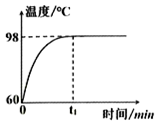 人教版九年级物理（初中）
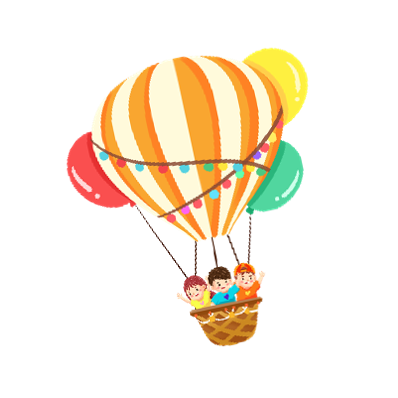 感谢！